O que o Sindilegis tem feito por você 
em relação à reforma da Previdência
Até dia 20 de Maio
35 Reuniões da CDH
13 Comissões Especiais (CCJC)
08 Reuniões da Liderança da Minoria
Cerca de 20 reuniões do Fonacate
Total: 76 Reuniões sobre a PEC 06/2019
Janeiro
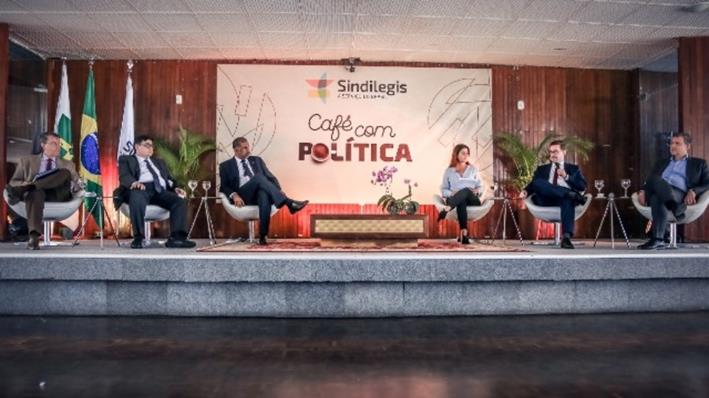 Café com Política – Previdência: o que especialistas dizem sobre o futuro da aposentadoria dos brasileiros
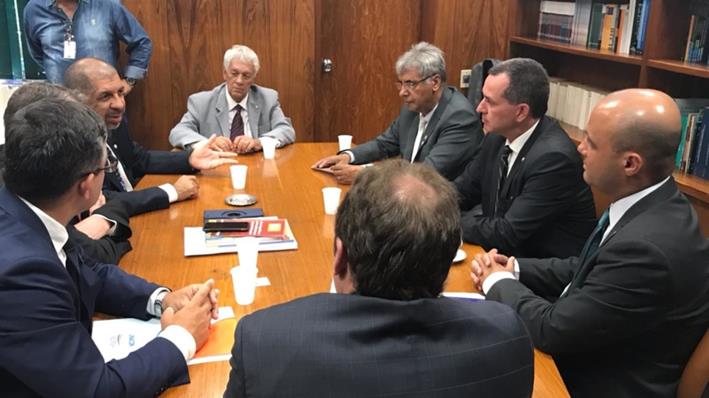 Novo Líder do Governo na Câmara recebe Sindilegis e entidades
24
19
Sindilegis é destaque no Correio Braziliense em matéria sobre a reforma da Previdência
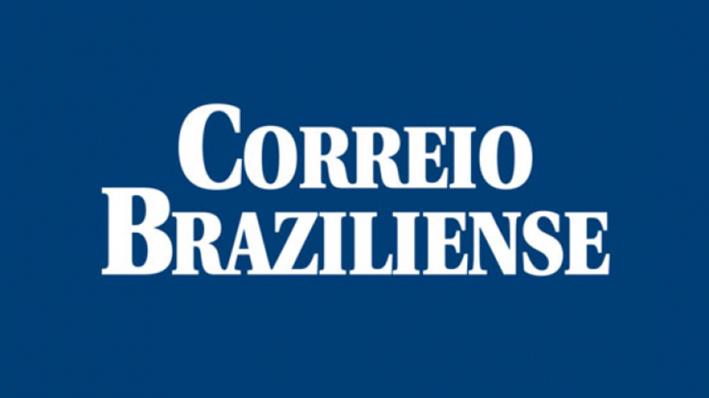 Fevereiro
PEC 06/2019
 é anunciada
Reuniões CDH, Comissão Especial e reunião da 
Liderança da Minoria
Em audiência no Senado, Sindilegis critica capitalização e falta de transição em “nova Previdência”
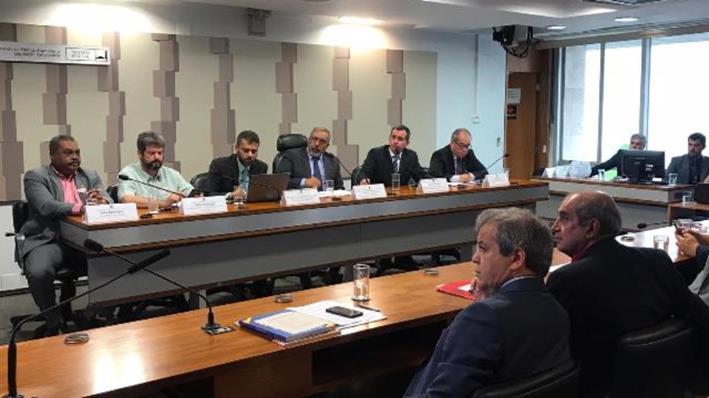 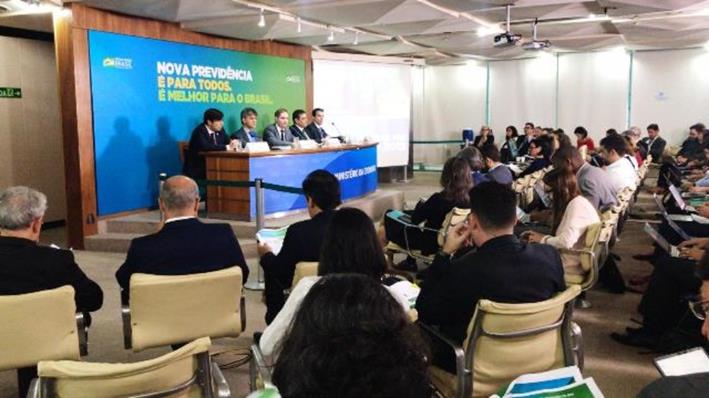 Governo anuncia nova Previdência e Sindilegis já traça estratégias para resguardar servidores
Sindilegis e entidades se reúnem com secretário especial de Previdência e Trabalho
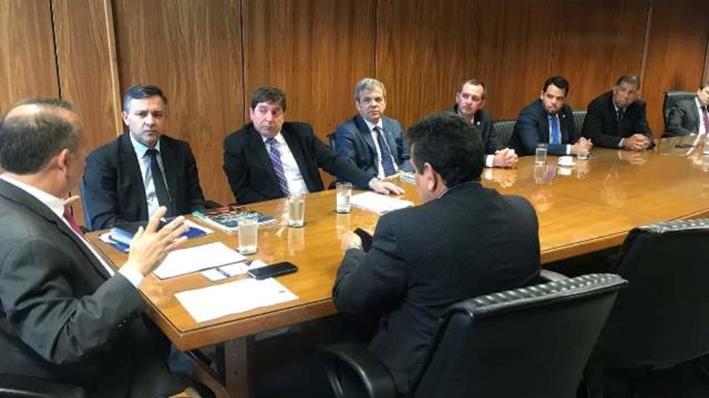 Seminário sobre Previdência reúne Sindilegis e líderes do PDT
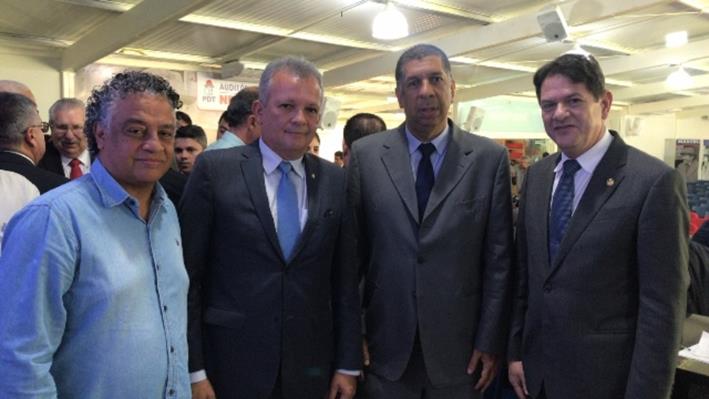 25
20
08
27
21
22
06
14
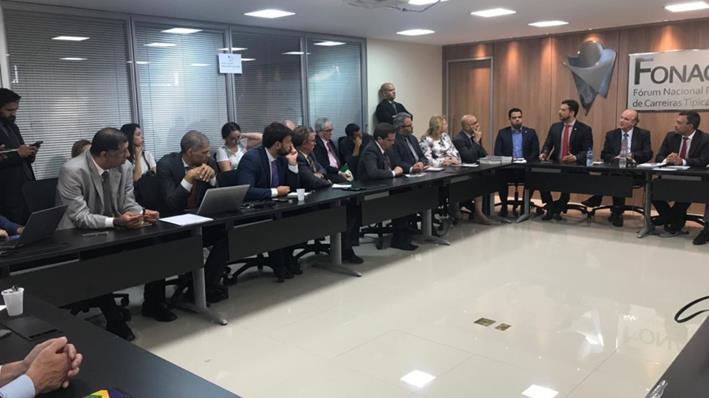 Sindilegis e entidades participam de reunião estratégica para combater 
a reforma da Previdência
Início da análise da 
PEC 06/2019 na CCJC da Câmara
Centrais sindicais se unem para discutir reforma da Previdência com parlamentares
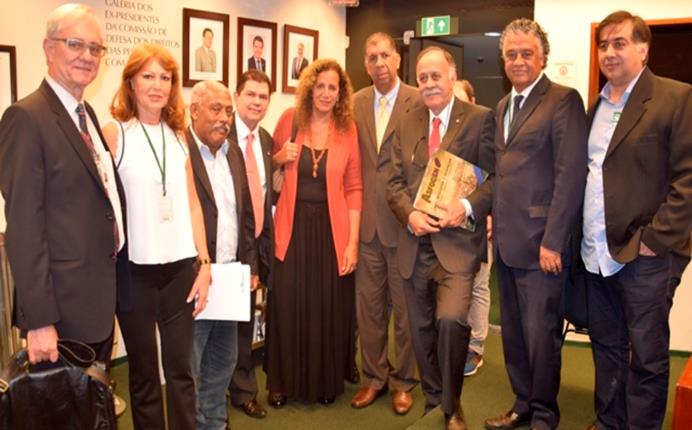 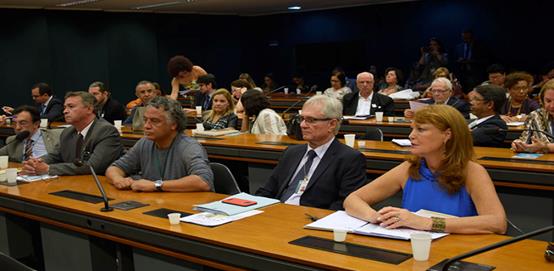 Sindilegis e entidades unificam estratégia contra reforma da Previdência
Governo anuncia nova Previdência em Mensagem 
ao Congresso
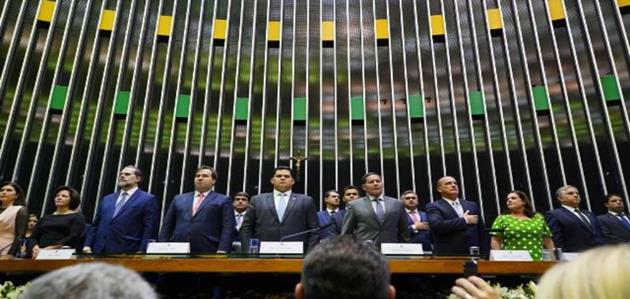 Março
Reuniões CDH, Comissão Especial e reunião da 
Liderança da Minoria
Previdência rural é pauta de nova rodada da Comissão de Direitos Humanos do Senado
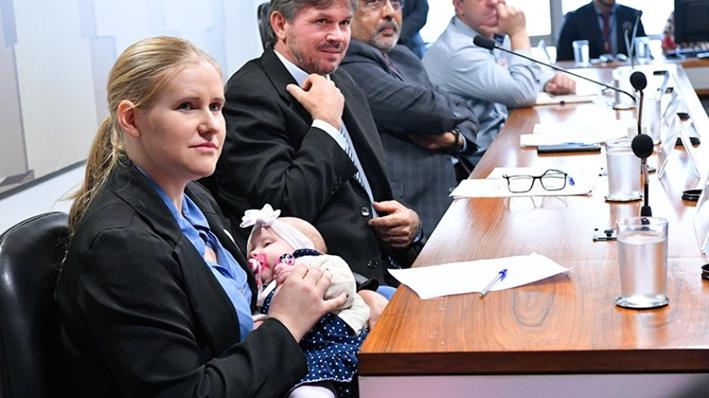 Começa a tramitação da PEC 06/2019
na CCJ
Em reunião no Fonacate, Sindilegis e entidades somam forças para combater a reforma da Previdência
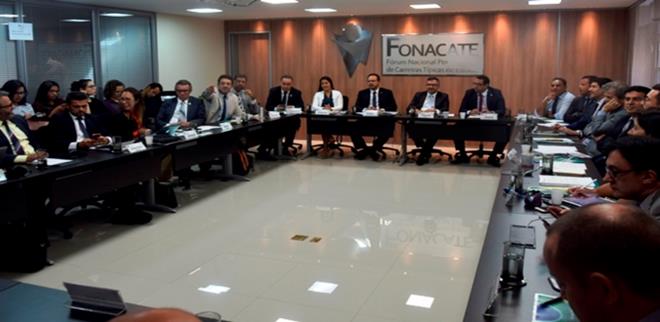 22
15
11
28
01
12
Simpósio reúne carreiras do serviço público para debater reforma da Previdência
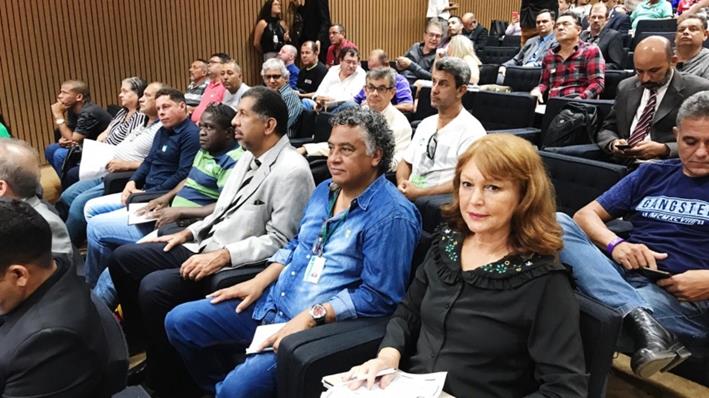 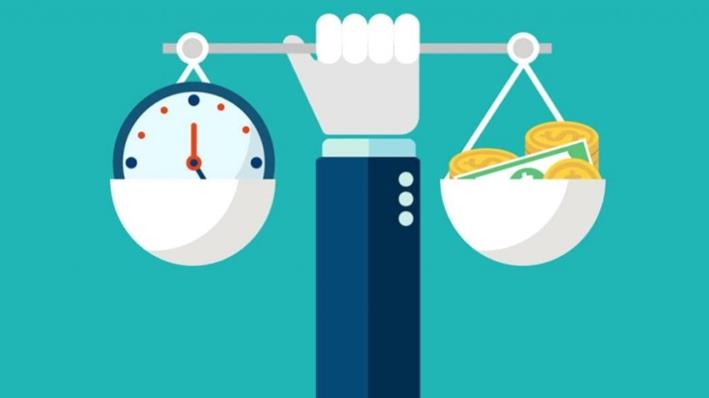 Sindilegis e entidades solicitam prorrogação do prazo de migração previdenciária
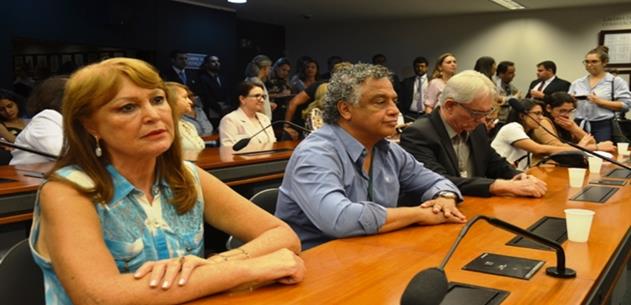 Sindilegis, entidades e parlamentares definem novos passos para a Frente Parlamentar da Previdência
Abril
Reuniões CDH, Comissão Especial e reunião da 
Liderança da Minoria
Previdência é foco dos debates do Sindilegis
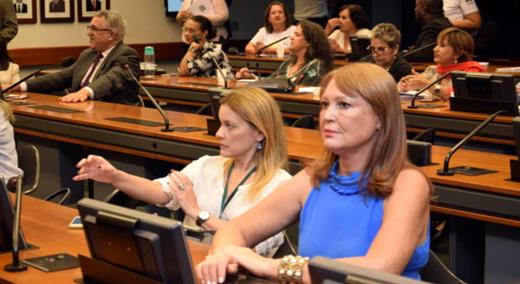 Debate acalorado na Câmara marca polarização sobre reforma da Previdência
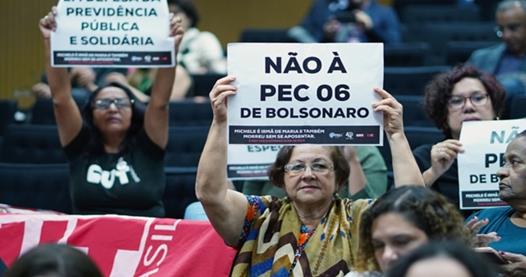 É formada a Comissão Especial da PEC 06/2019
Previdência, terceirização e feminicídio dão ritmo aos trabalhos do Sindilegis nesta terça-feira
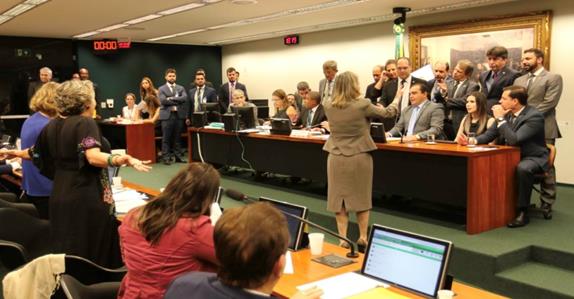 22
24
08
10
25
09
15
23
Sindilegis e entidades iniciam articulação com os partidos para apresentação de emendas à reforma 
da Previdência
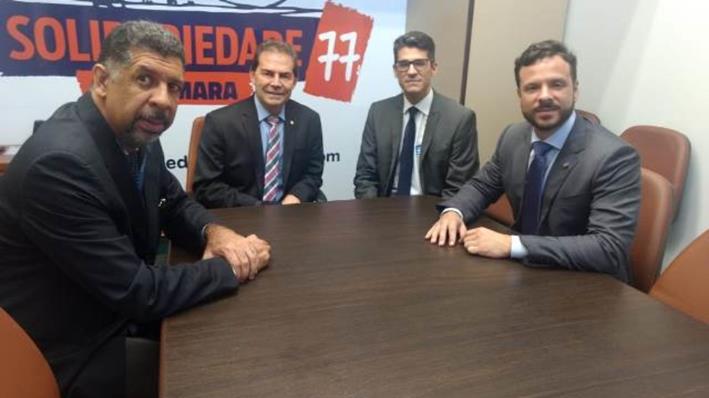 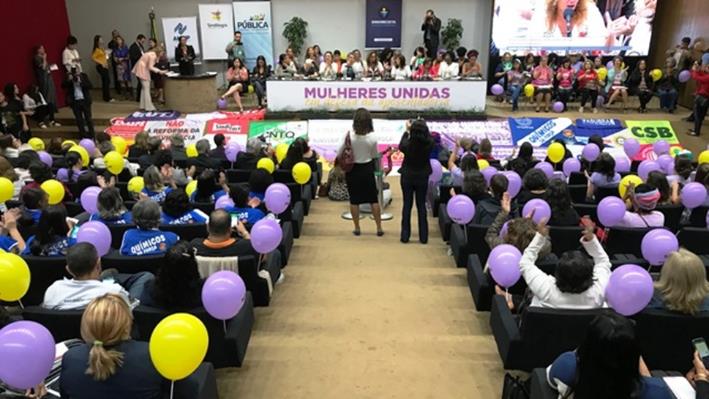 Em defesa da aposentadoria, mulheres se unem e pedem o sepultamento da reforma da Previdência
PEC 06/2019 
É aprovada na CCJ
Senado inicia semana discutindo Previdência e Trabalho com associações
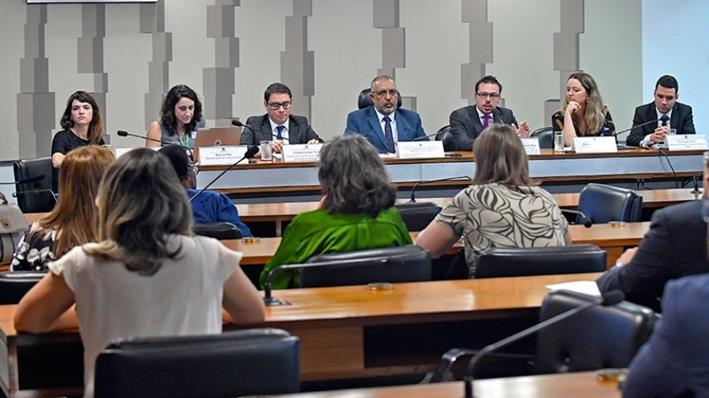 Maio
Reforma da Presidência e parcela compensatória são debatidas em reunião no TCU
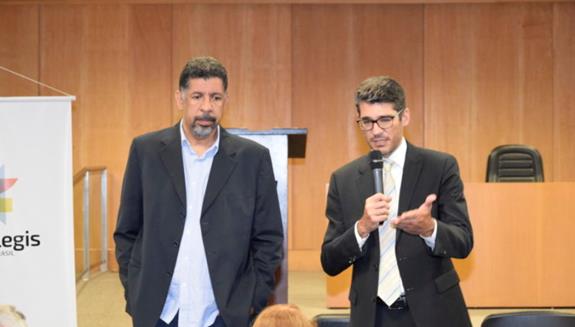 Reuniões CDH, Comissão Especial e reunião da 
Liderança da Minoria
Confira as sugestões de emendas à reforma da Previdência
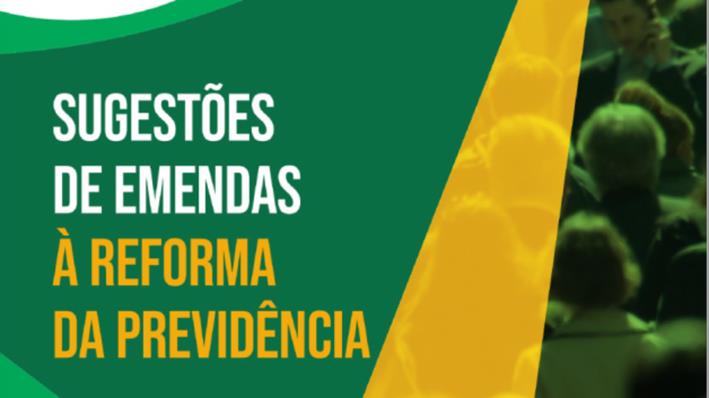 Reunião Setorial do Sindilegis no Senado e na Câmara
Hoje
Novos parlamentares aderem às emendas da reforma da Previdência
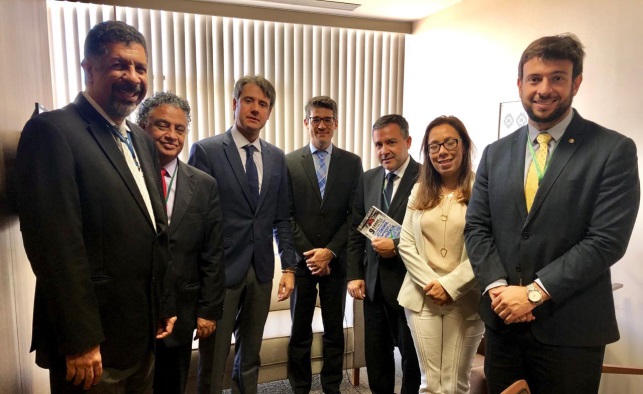 22
07
10
02
09
15
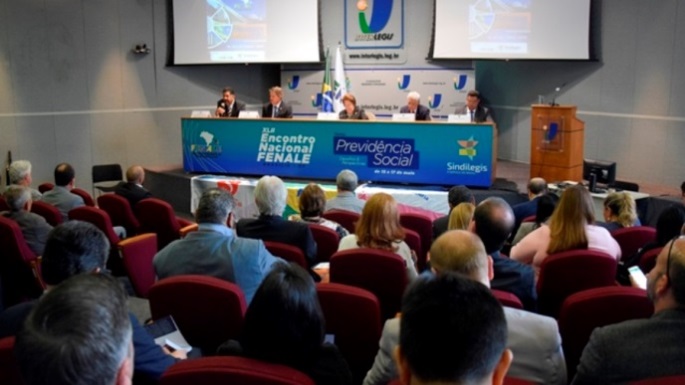 Sindilegis e FENALE trazem especialistas da Previdência como Maria Lúcia Fatorelli e Luíz Alberto dos Santos
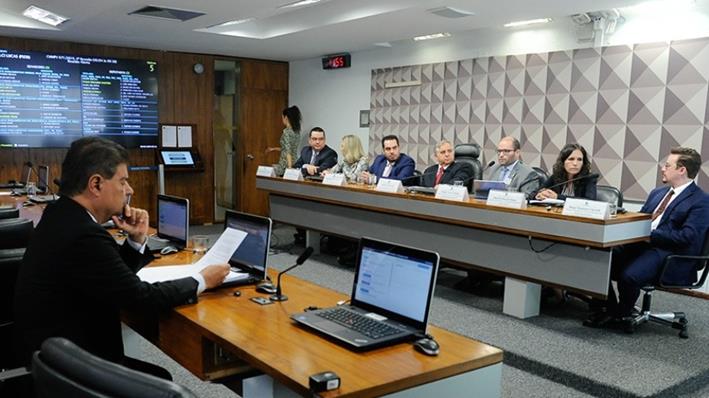 “Medida contra fraudes previdenciárias precisa ser avaliada com cautela para não causar injustiças”
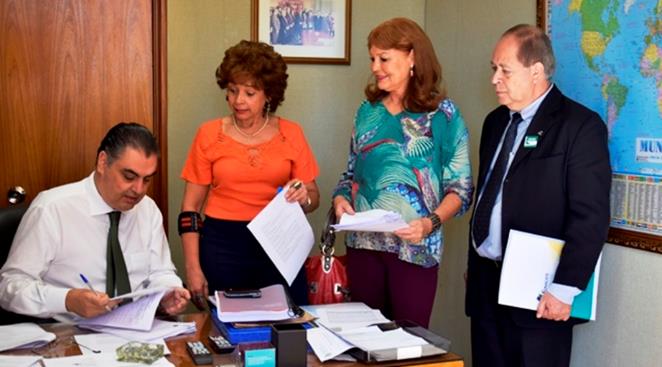 Sindilegis e entidades percorrem gabinetes para coletar assinaturas de emendas à nova Previdência
Obrigado!